Ранняя весна
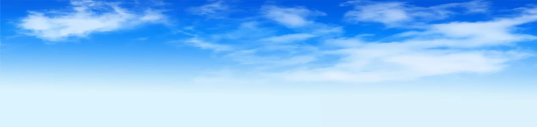 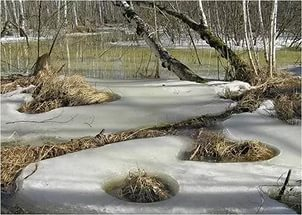 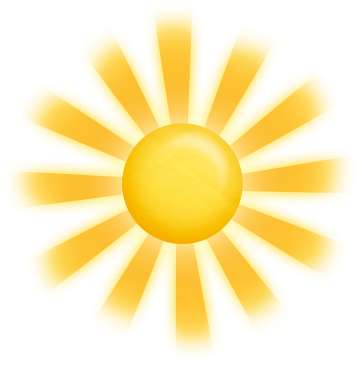 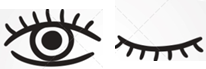 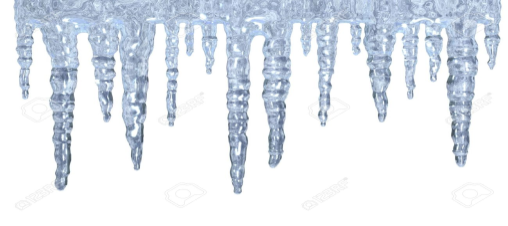 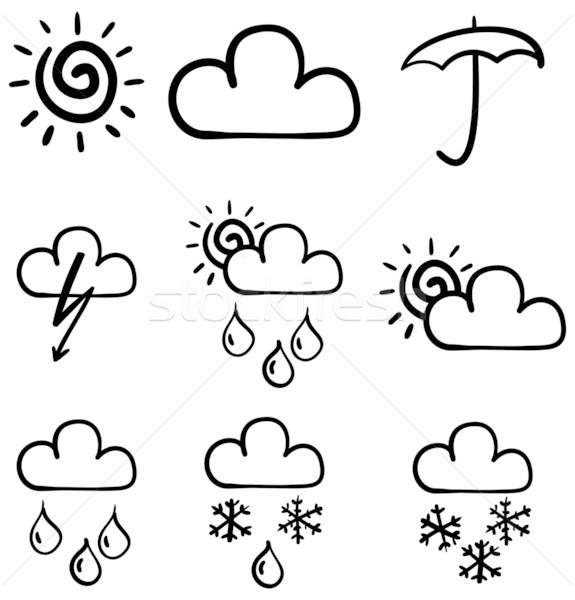 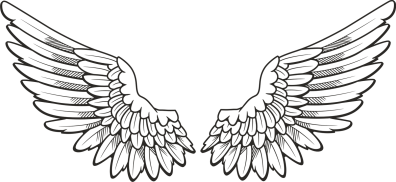 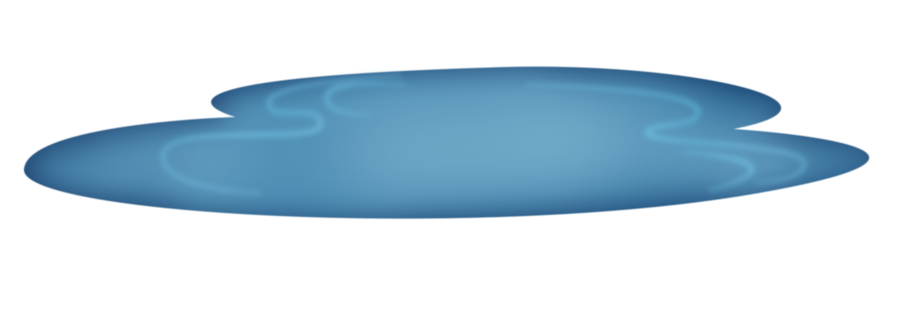 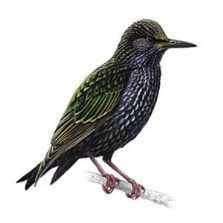 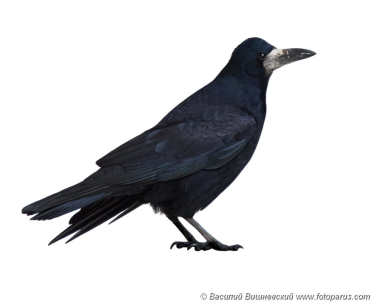 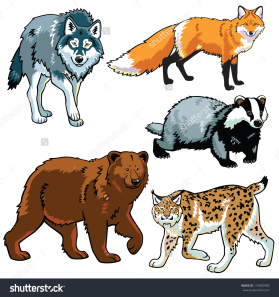 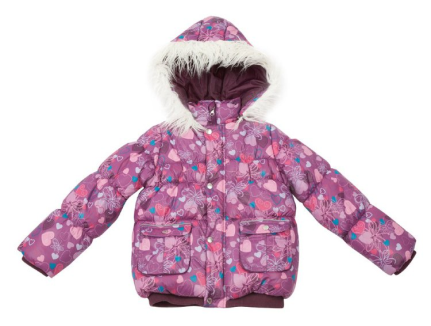 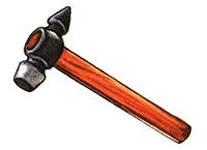 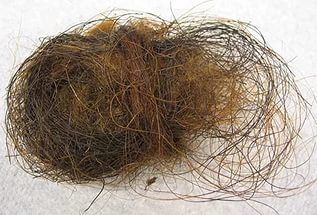 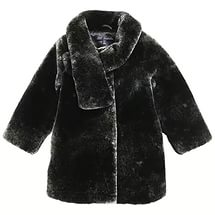 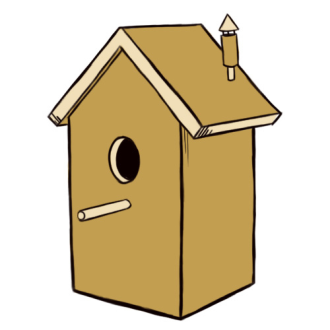 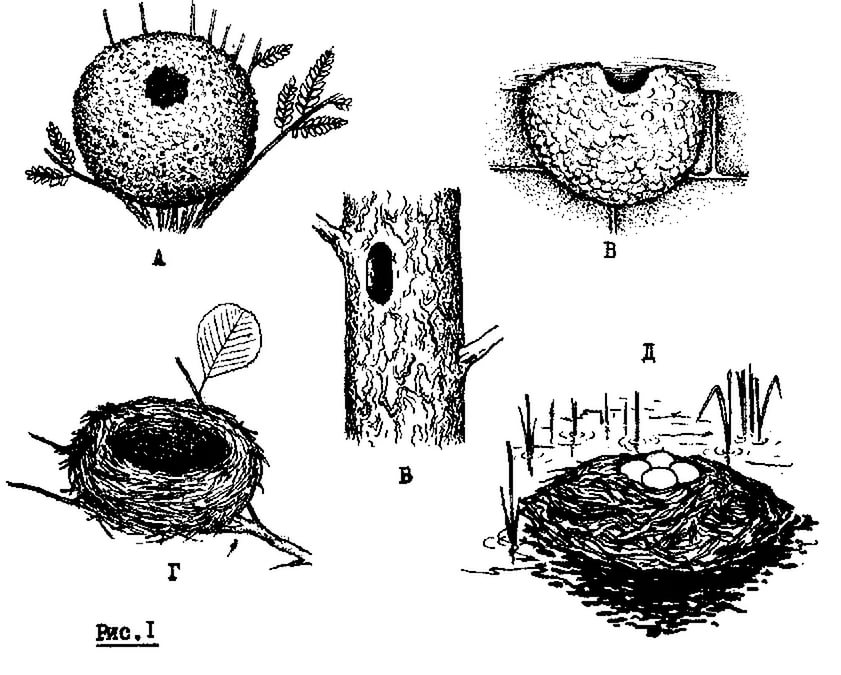 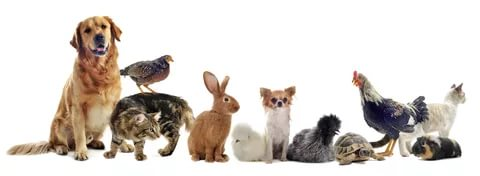